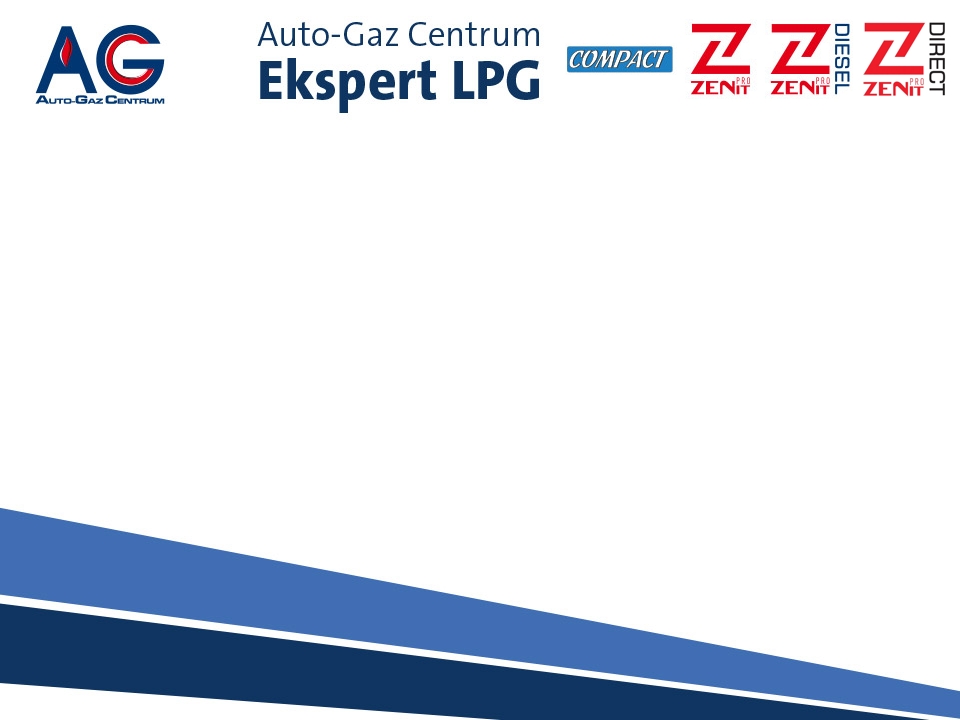 ZENIT PRO DIRECT AND DIRECT INJECTION TECHNOLOGY
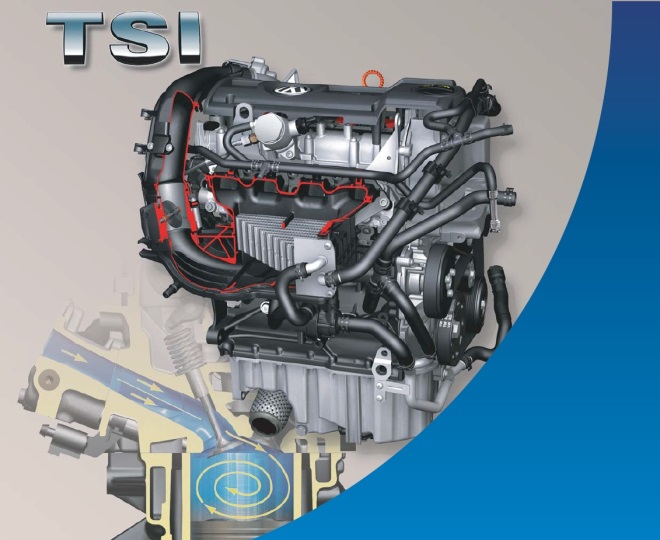 Direct injection technology
   - target
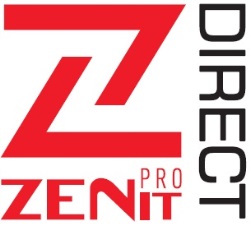 The main objective pursued by the development of engine design, the maximum reduction of harmful emissions, including CO2
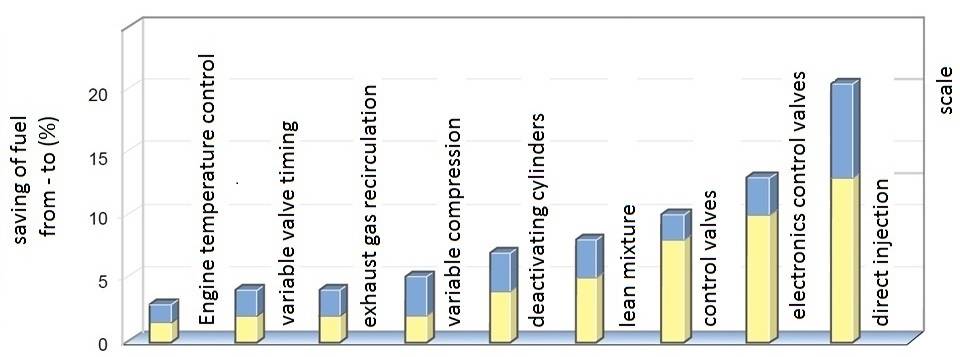 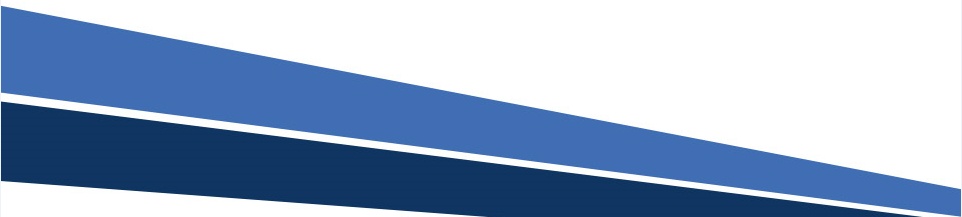 Direct injection technology
 - Engine
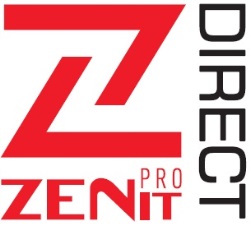 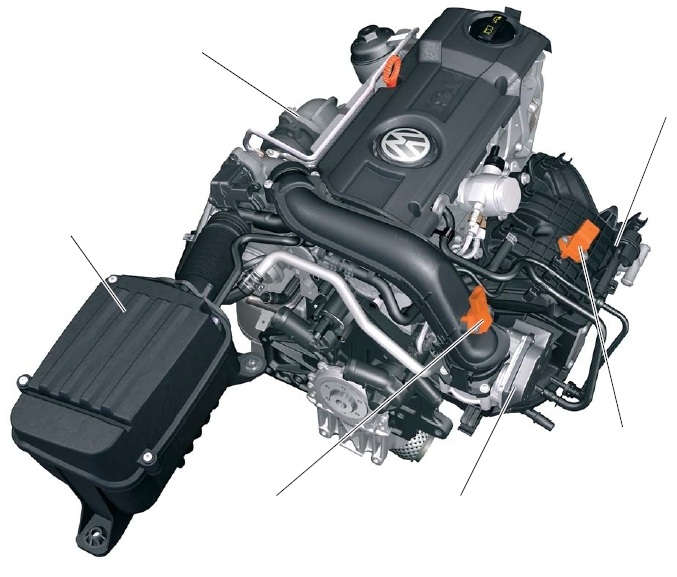 Turbocharger
Intake manifold
Air filter
Map sensor with 
temperature sensor
Boost pressure sensor
Throttle
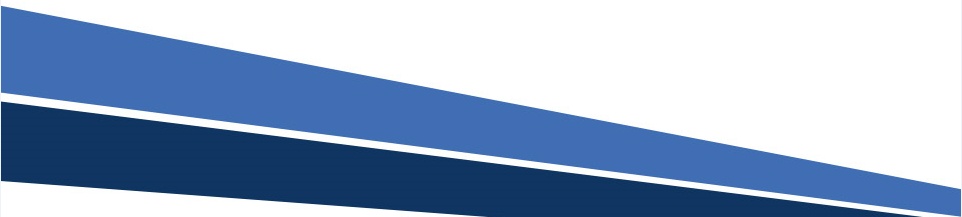 Direct injection technology
 - Intake system
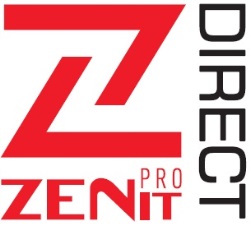 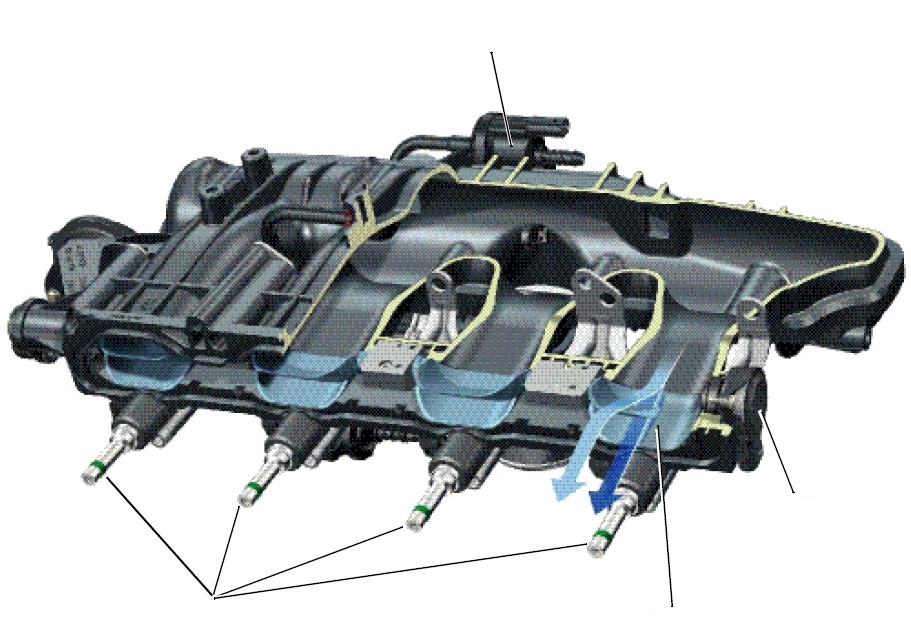 solenoid valve flap control position
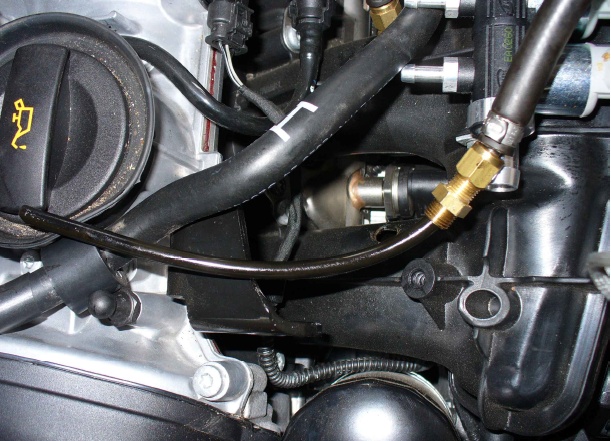 flap position sensor
petrol injectors
flap control air flow
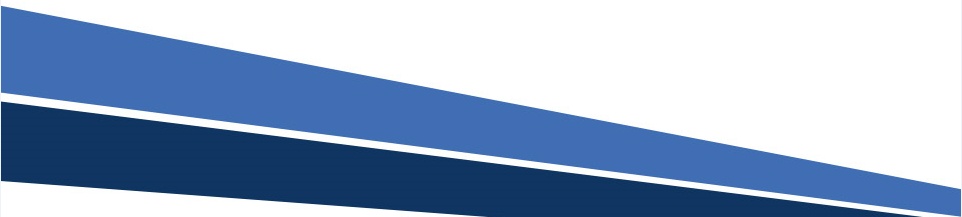 Direct injection technology
 - Fuel system
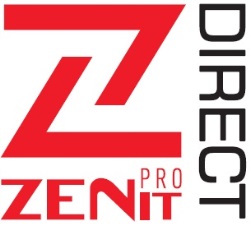 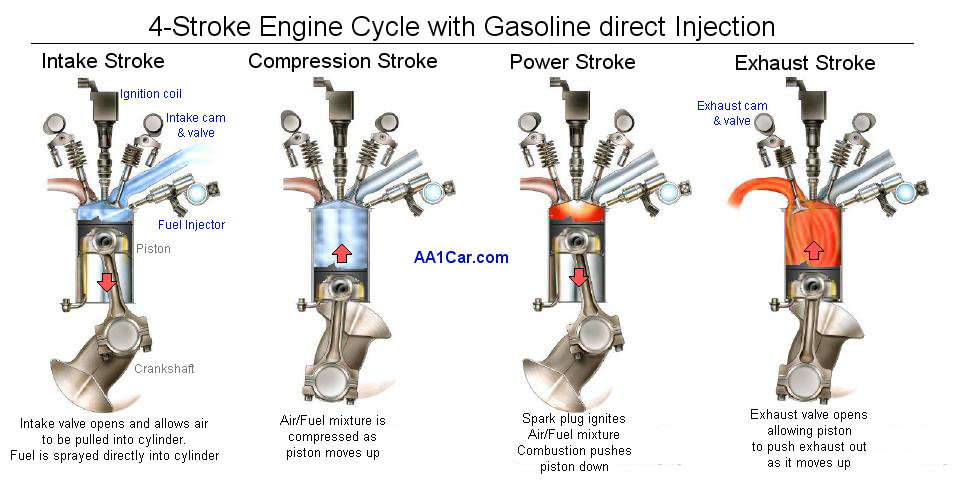 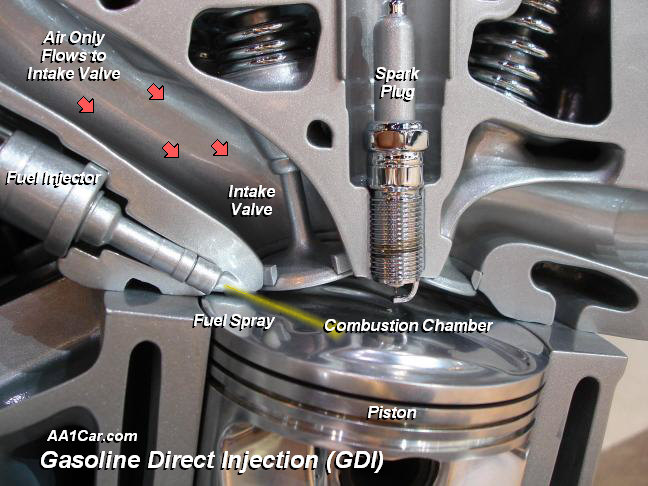 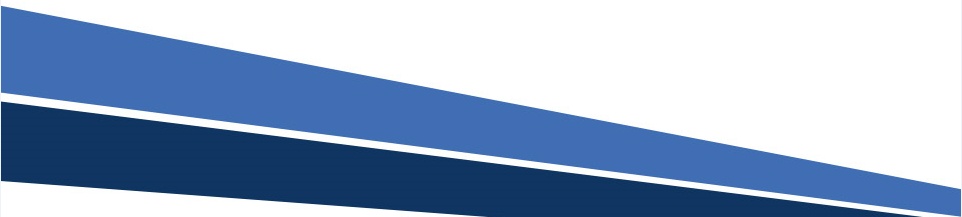 Direct injection technology
   - petrol injectors control
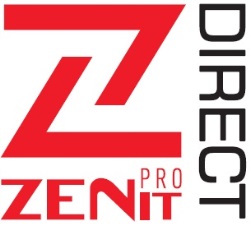 Injectors used in direct injection systems are approximately 3 times faster than those in traditional systems.
Opening  time on idle - ok.  1ms
Maximum opening time - ok. 7 ms
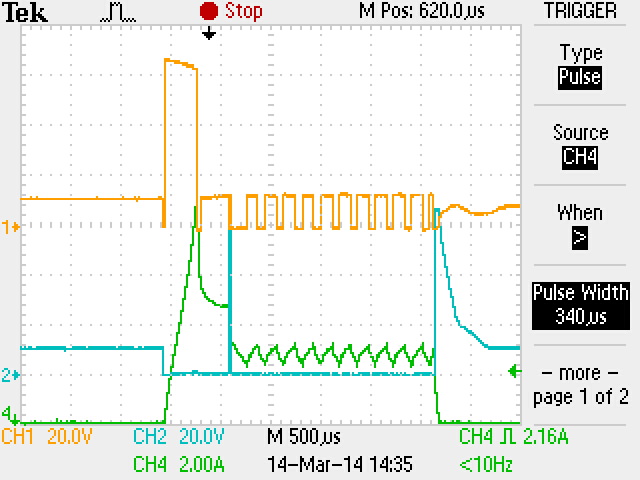 A
B
C
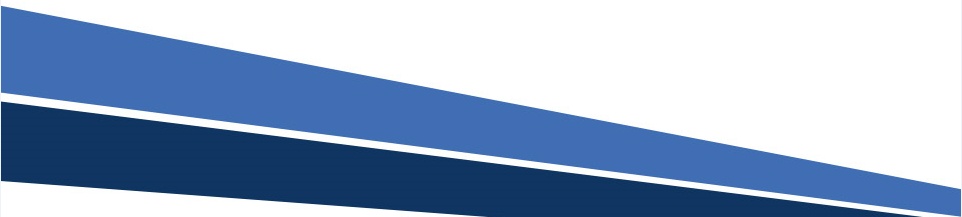 Gas supply system
   - assembling
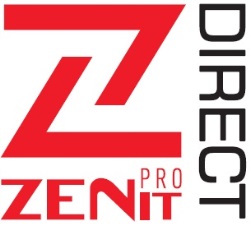 Components of the system :
electronic control unit and switch, sensors, wiring harness, Injetors HANA
Vaporizer KME Silver/ Gold, Gurtner Silver ,  Gurtner Black
Filter
the bag assembly (similar as per conventional systems)
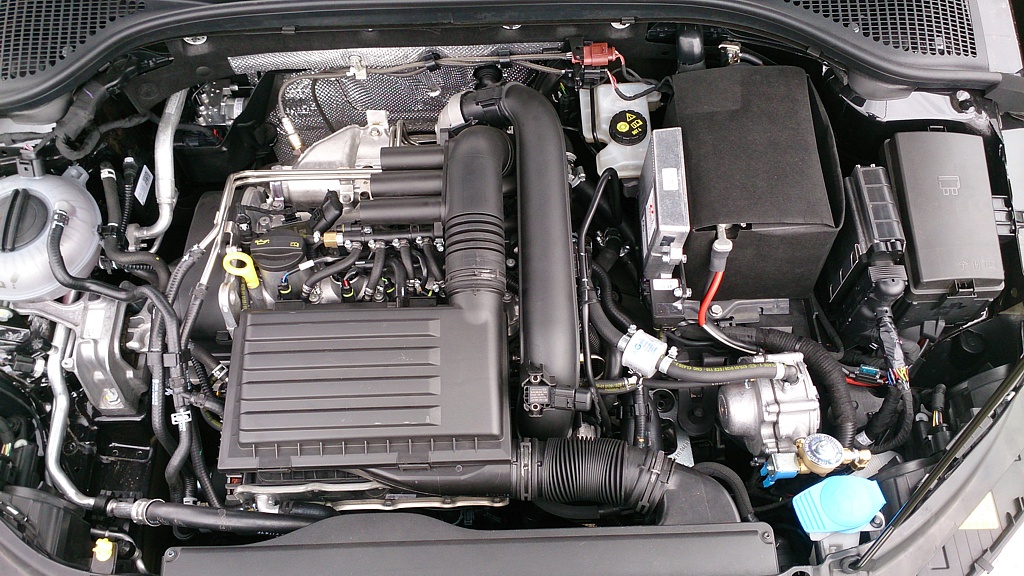 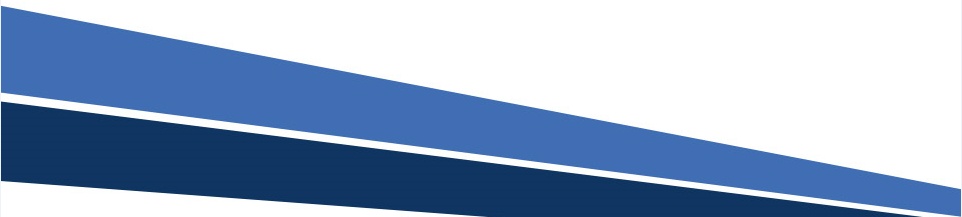 Gas supply system
   - nozzles in the manifold
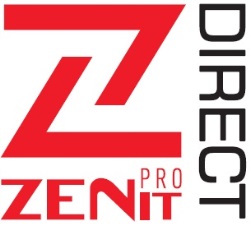 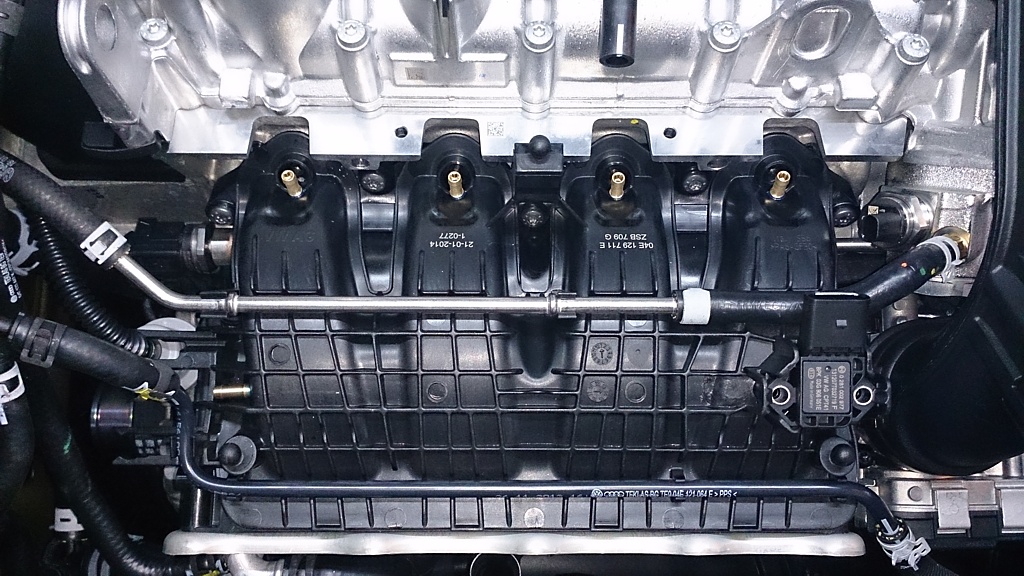 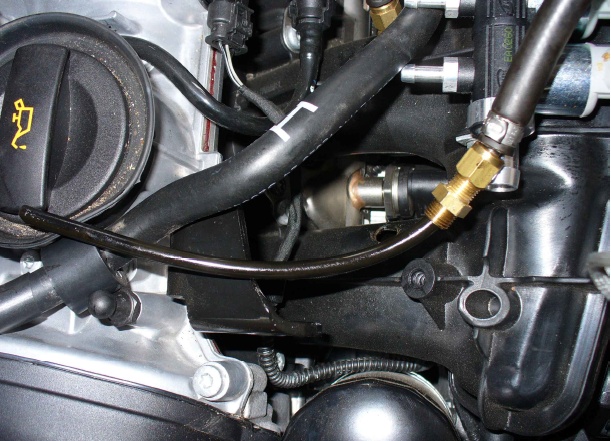 Installation of nozzles in the intake manifold engine with direct injection gasoline requires more attention than the standard engine.
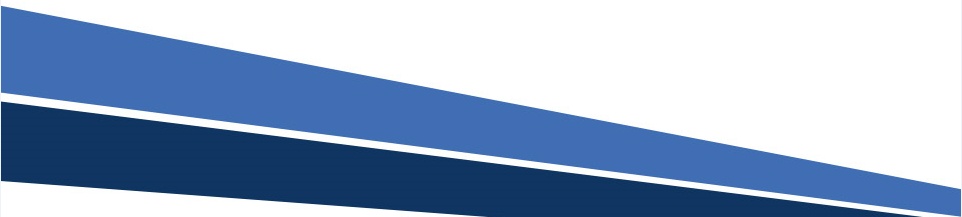 Gas supply system
   - ECU
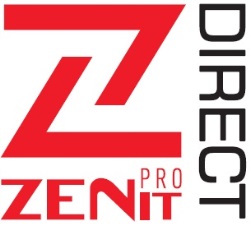 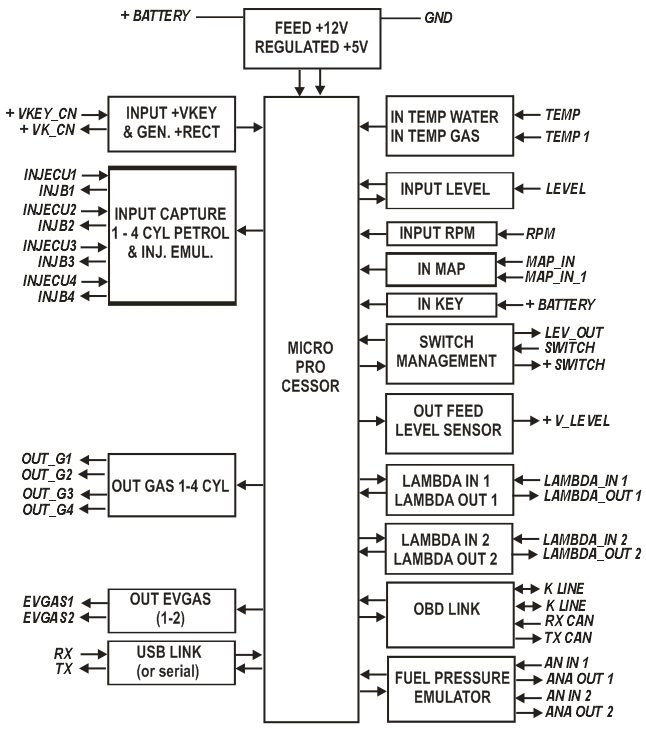 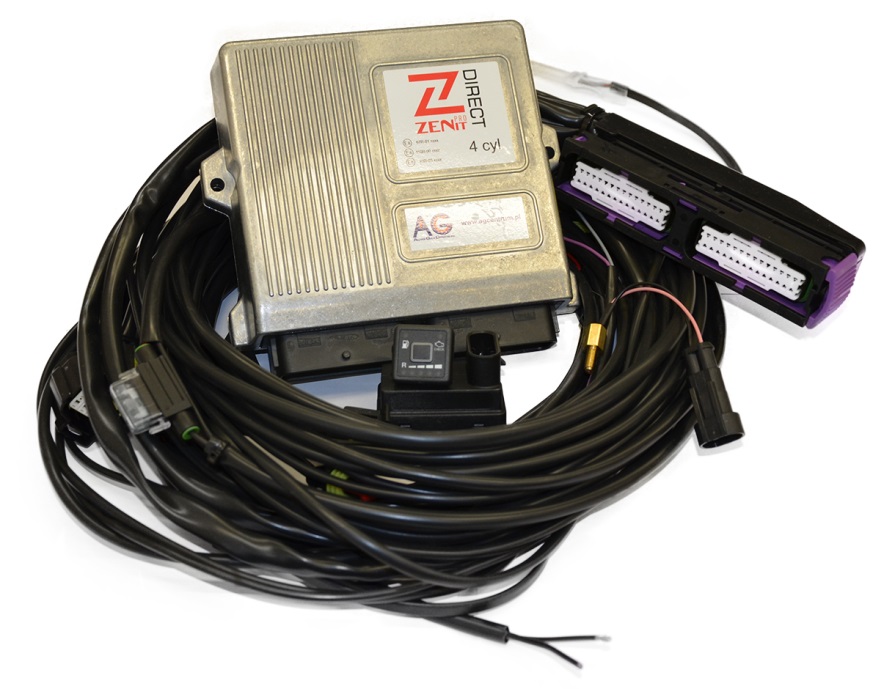 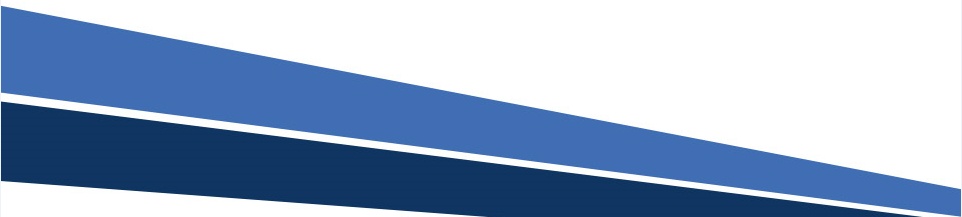 Gas supply scheme   
- wiring diagram
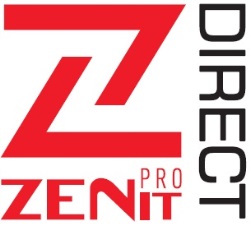 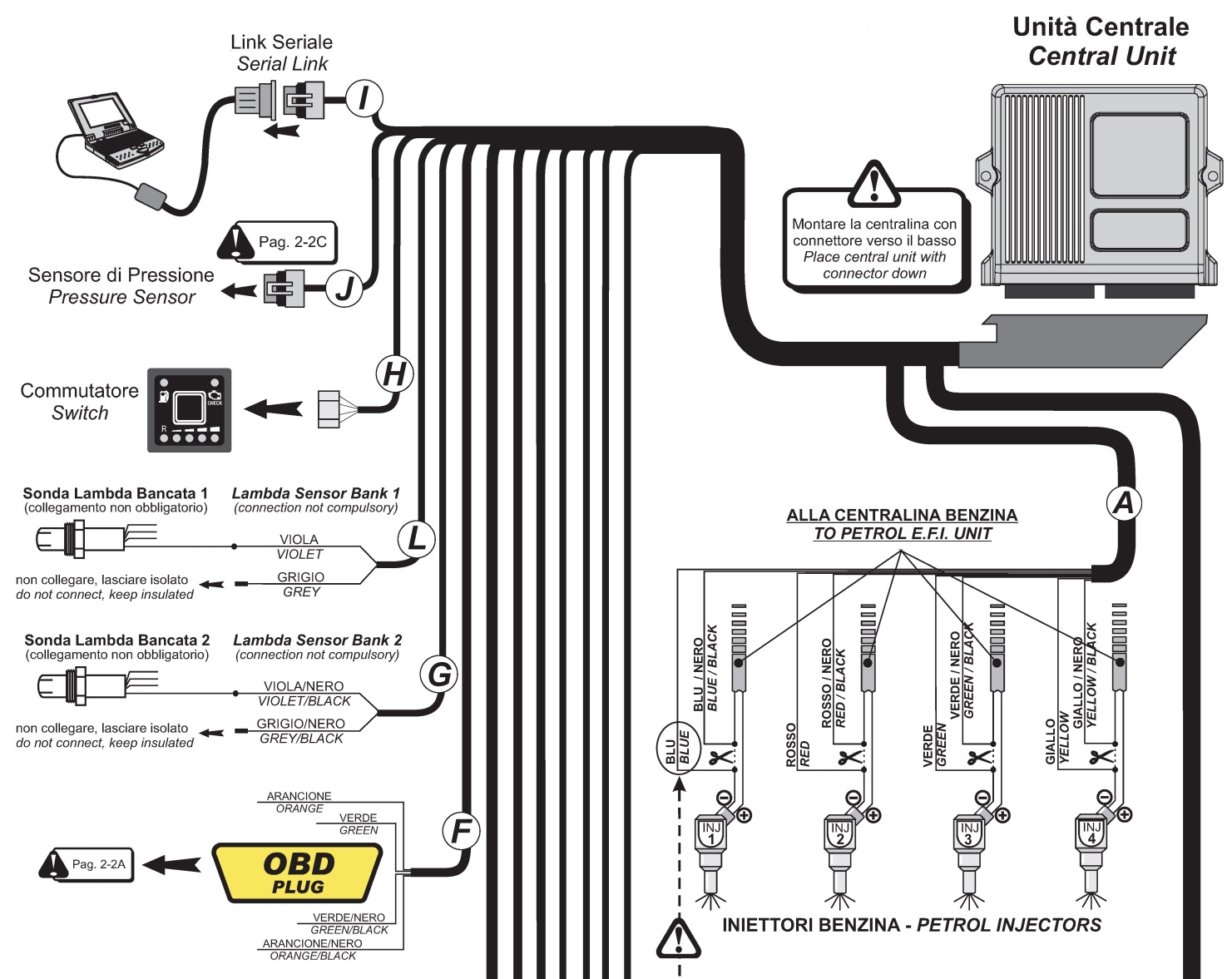 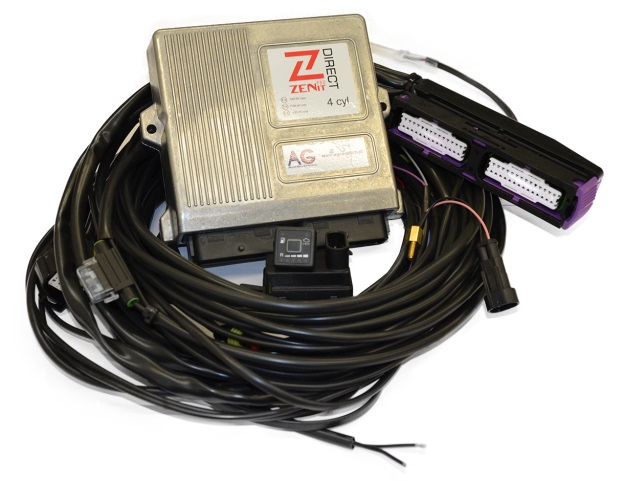 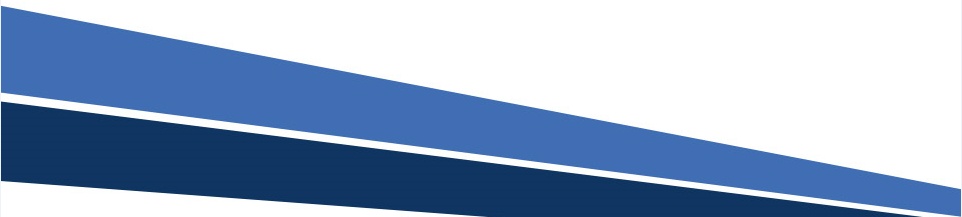 Gas supply scheme   
- wiring diagram
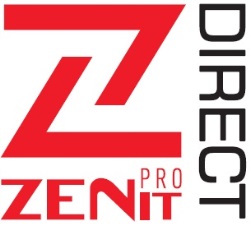 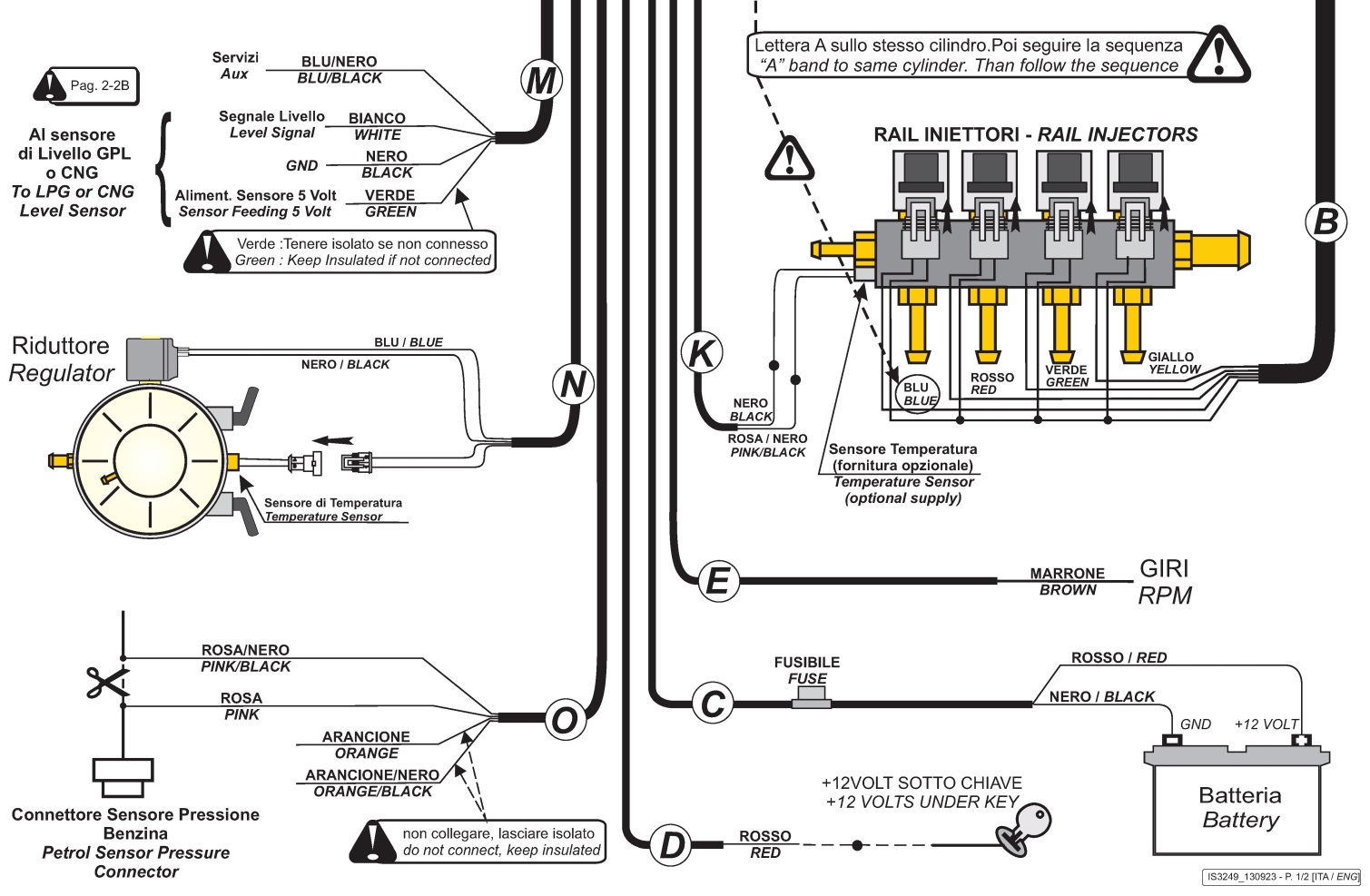 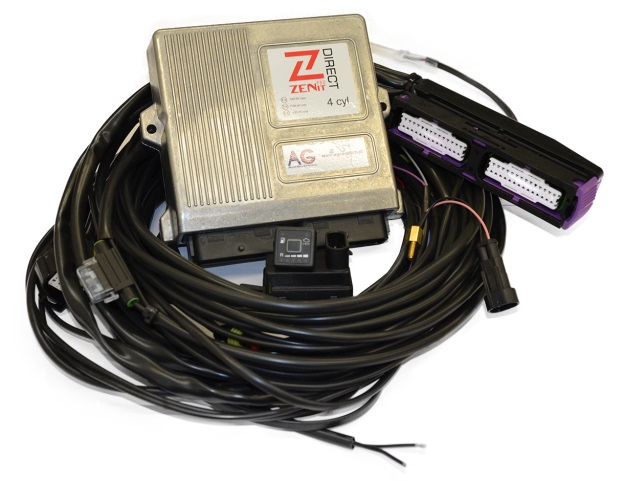 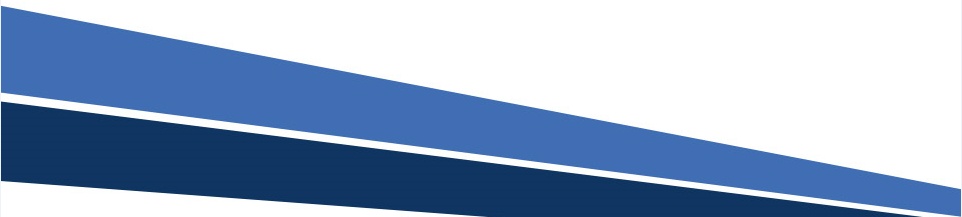 Gas supply scheme   
- petrol injectors control
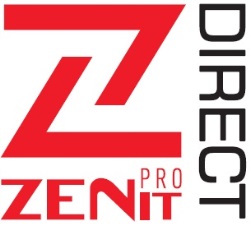 t1
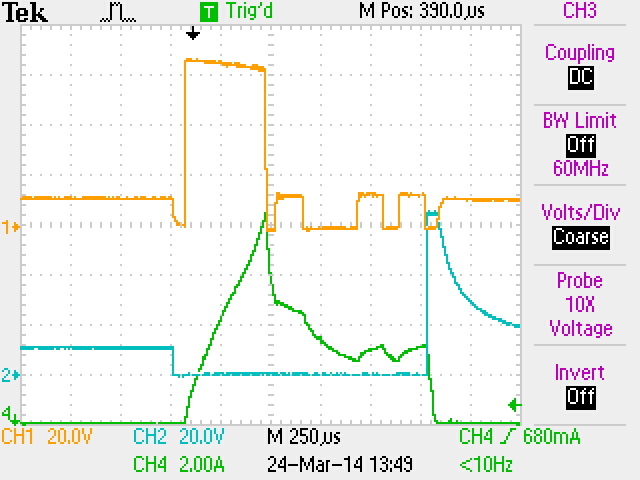 t1 –petrol injector opening time idling while running on petrol




t2 + t3 - petrol injector opening time idling while working on the gas, where :
t2 – dose of petrol
t3 – time in which the emulator is enabled and petrol injector is closed
t2
t3
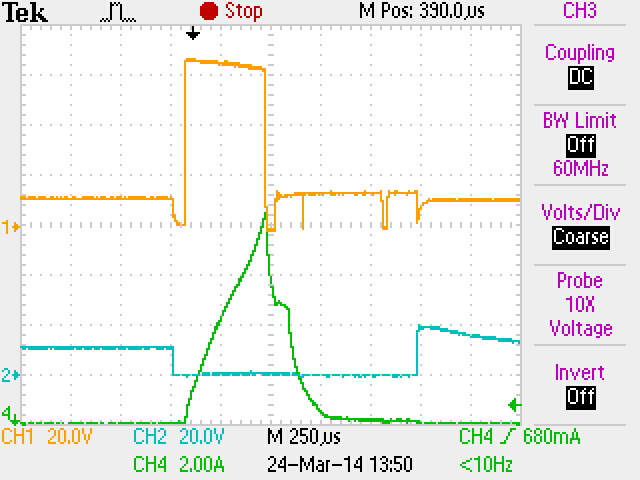 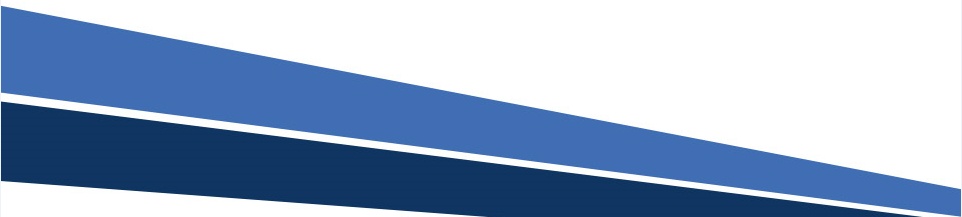 Gas supply scheme   
   -  gas injection control
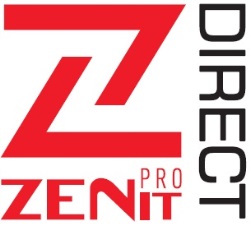 Gas injection is usually accelerated with respect to petrol injection
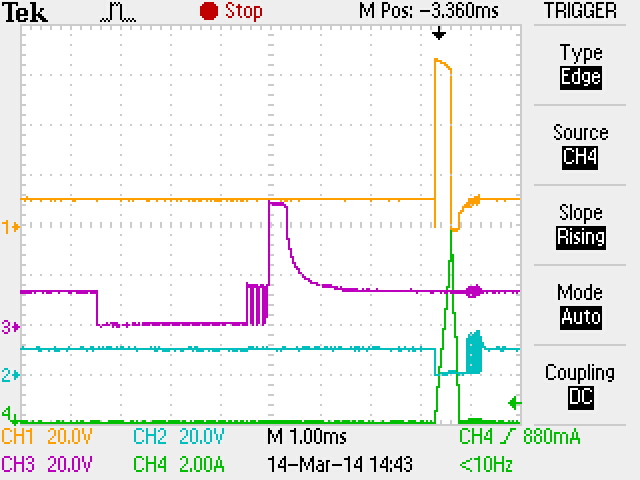 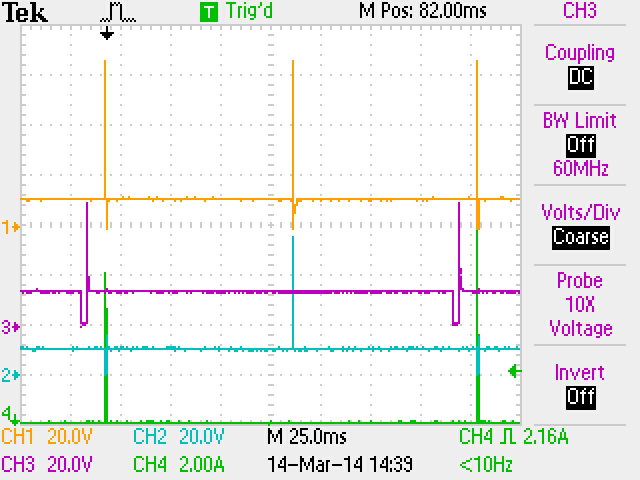 The Zenit PRO DIRECT allows continuous adjustment of injection timing depending on engine RPM and load
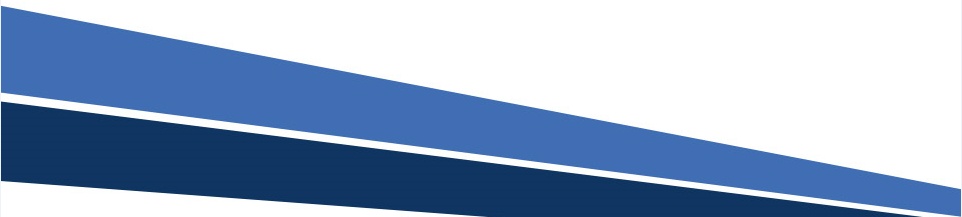 Gas supply scheme   
   - software
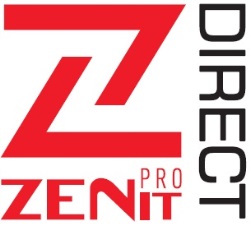 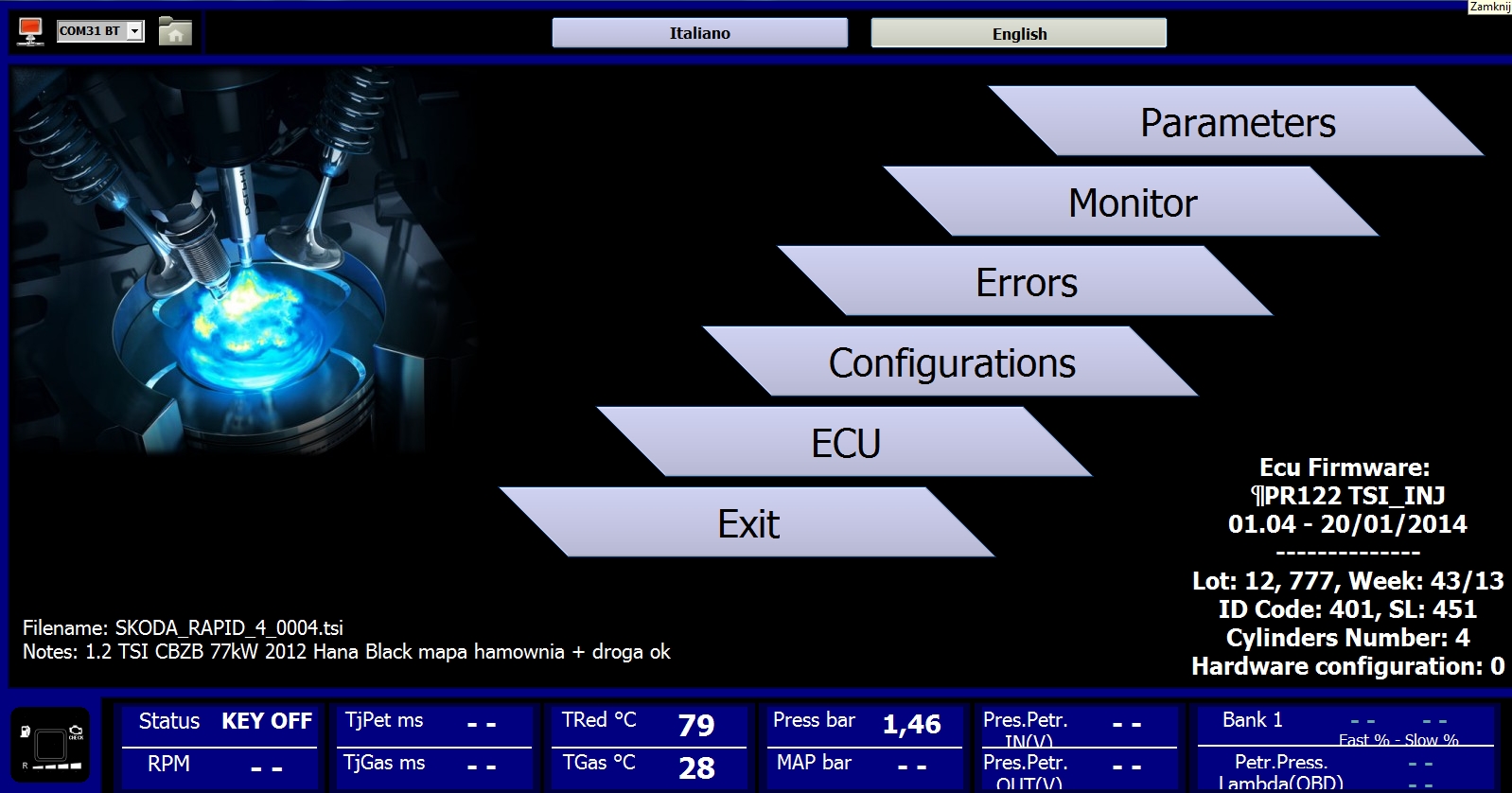 Two versions of the software:
1. Engineering version      2. Installers version
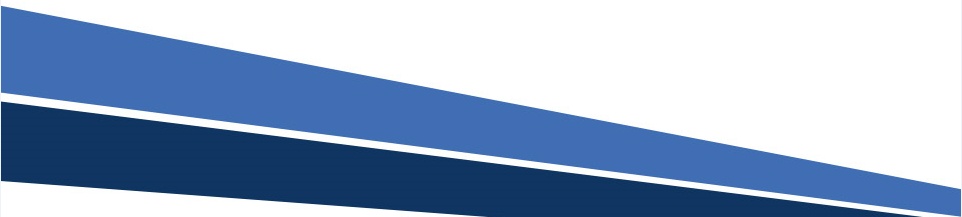 Gas supply scheme   
   - use of, apps
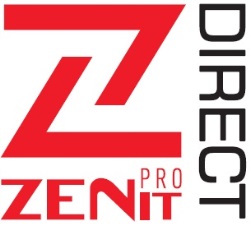 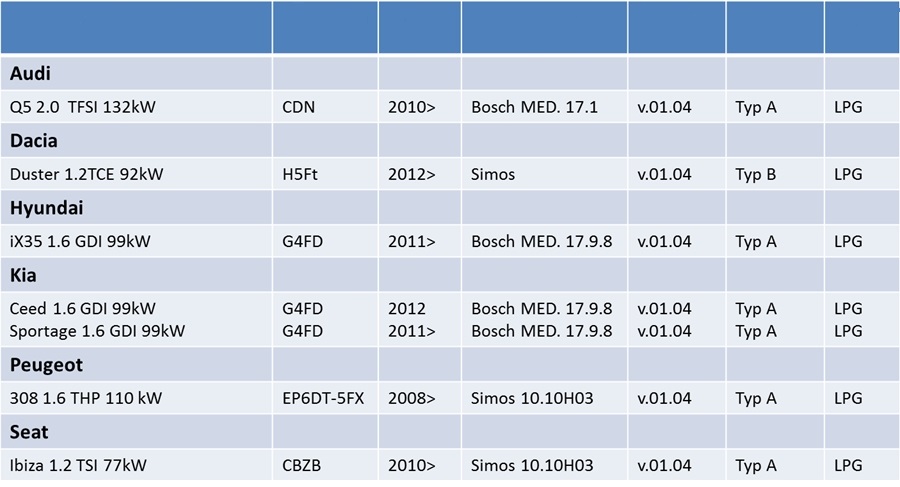 ENGINE CODE
YEAR OF 
PRODUCT.
TYPE AND MODEL
ECU PETROL
FIRMWARE
HARDWARE
FUEL
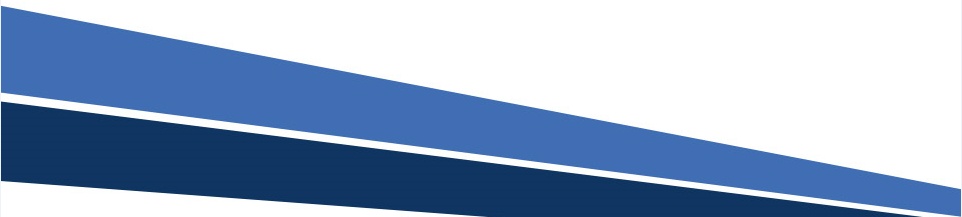 Gas supply scheme   
   - use off, apps
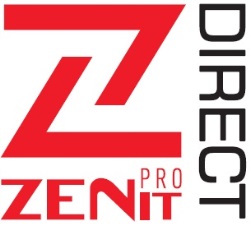 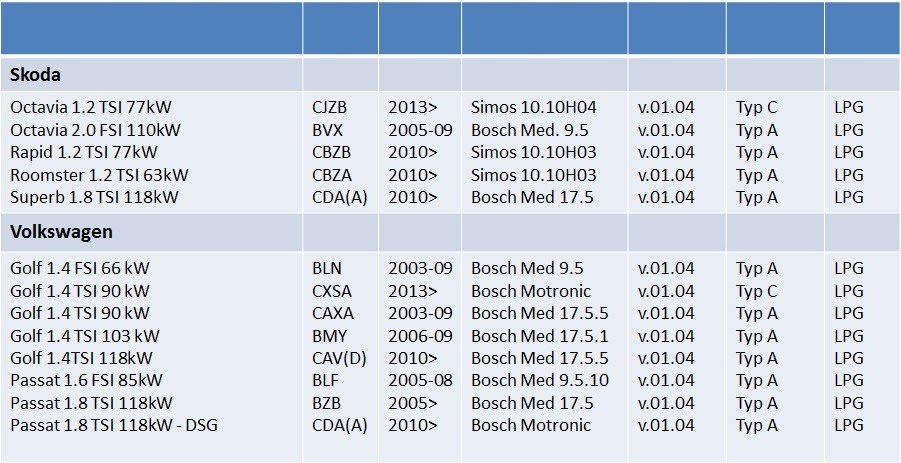 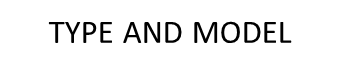 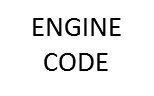 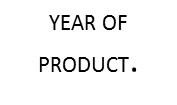 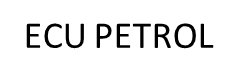 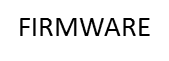 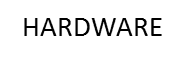 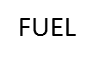 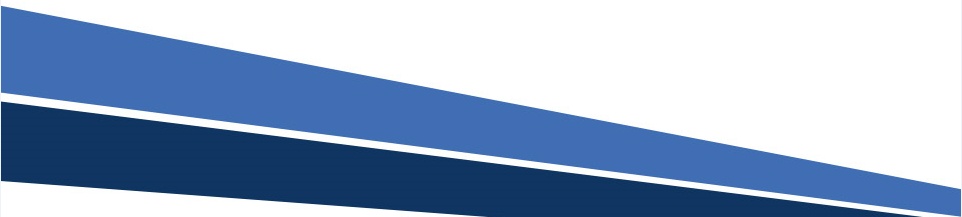 Gas supply scheme   
   - use off, apps
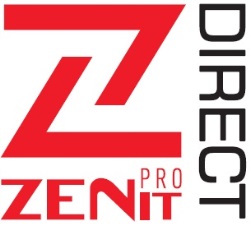 Along with purchasing the installation customer receives:
	front-kit contains  basic components such as: electronic control unit 	and switch, sensors, vaporizer, injectors, filter, the bag assembly 	(similar as per conventional systems);
	ECU configuration file  dedicated to a specific engine model;
	manuals dedicated to a specific engine model ( kit assembling, the   	source of electrical signals, installation of nozzles in the manifold).
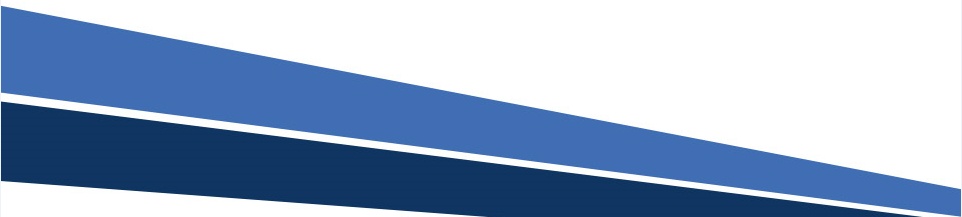 Comparison of traditional
and a system for direct injection
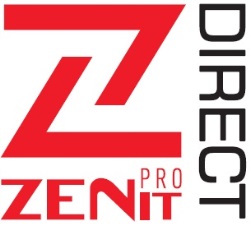 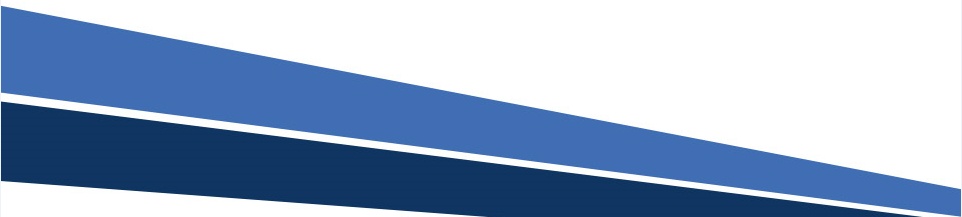 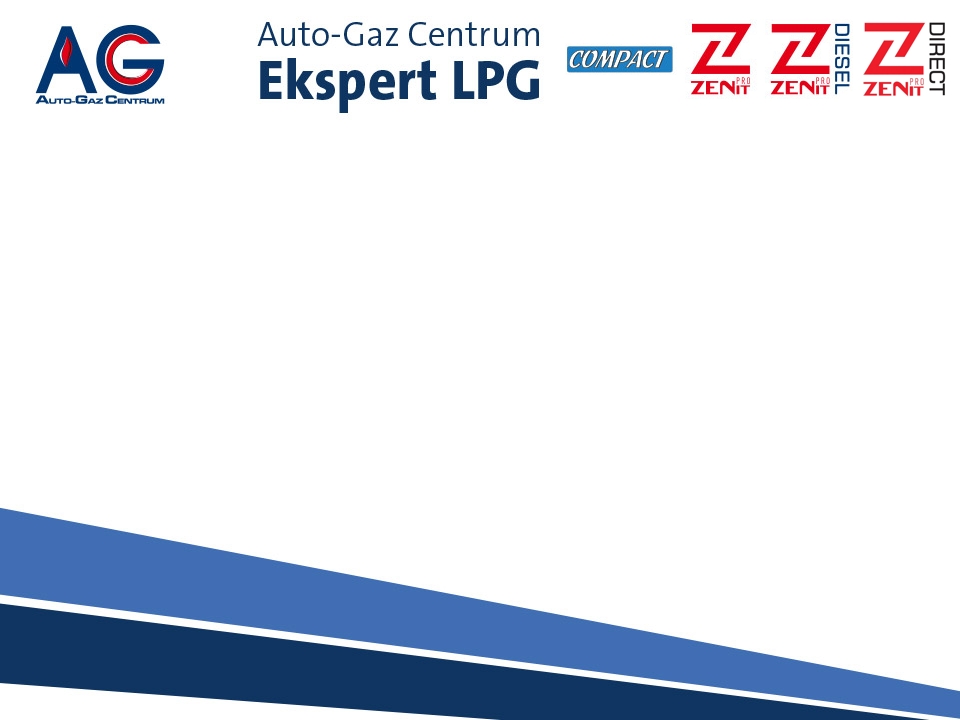 Thank you for your     attention
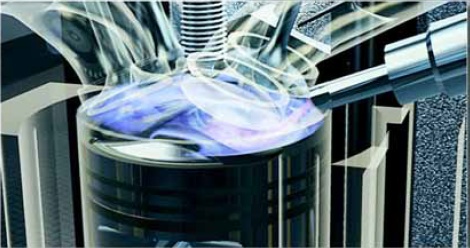